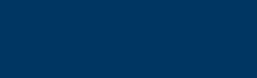 Ultrafast Competitive Relaxation Pathways of the Pterin Chromophore
3Pt-
1Pt-
1n*
1*
3n*
1
+H
Regina DiScipio*, Carlos E. Crespo HernándezDepartment of Chemistry and Center for Chemical Dynamics, Case Western Reserve University10900 Euclid Ave.,  Cleveland, OH 44106; *rmd77@case.edu
Pt(+H)
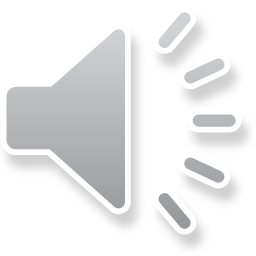 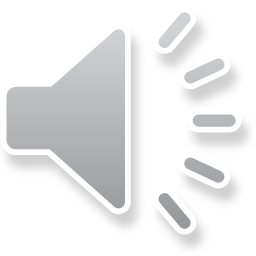 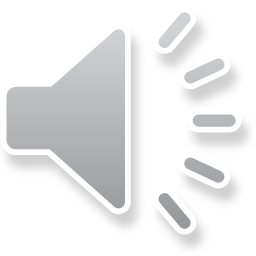 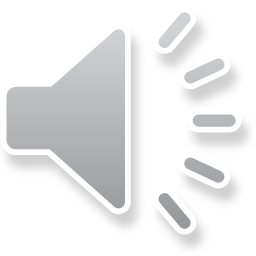 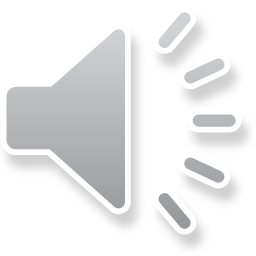 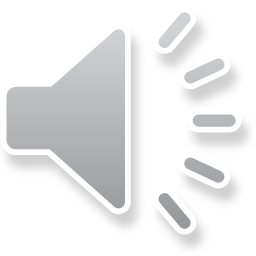 2
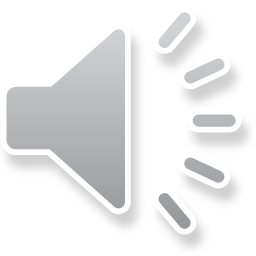 3*
7
4
6
11
8
10
5
1(*/n*)CI
5
-H
3
1O2
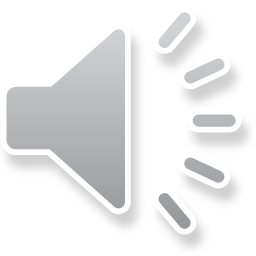 2
4
Introduction:
3O2
Pterins are a class of biomolecules found in every biological system from archae to humans.1 Their bioreactivity include photoreception in plants and amino acid metabolism.2-3 However, they are also photo-active4-5 and have been suspected of initiating photosensitized damage of skin cells following UVA light absorption. To improve the understanding of the photoreactivity of the pterins in general, the relaxation dynamics of the freebase core chromophore, pterin, were determined.6
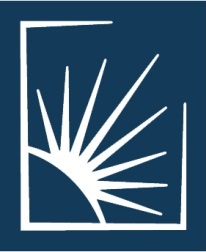 Pt-
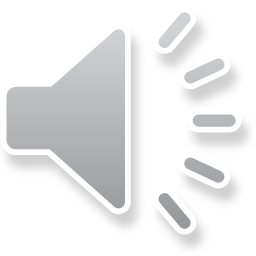 1
Figure 1. Solar UV radiation through ozone layer and skin corresponding to absorption spectrum of pterin.
Damaging Solar Radiation
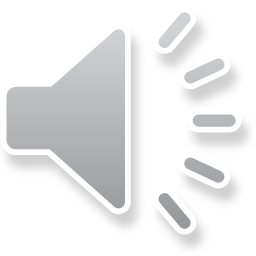 3
Methods: Transient Absorption Spectroscopy
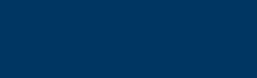 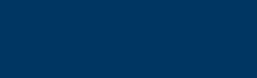 This method uses a pump pulse (ca. 200fs, 1mW, 350 nm) to excite a sample and a broadband white-light pulse to probe the excited-state species hence it is known as a pump-probe technique. Changing the probe distance controls the time delay enabling precise temporal resolution. All experiments were on identical solutions of ca. 600 μM of pterin in 10.5 pH borate buffer.
Figure 3. 
Kinetic traces and mathematical fits for pterin with variable concentrations of molecular oxygen. The decay rates of both long-lived species shown in Figure 3e (τ4 and τ5) are inversely proportional to molecular oxygen concentration. Triplet species and radical species are known to be quenched by molecular oxygen. Figure taken from reference 6.
Figure 4. 
Kinetic traces and mathematical fits for pterin in aqueous buffer (black) and deuterated buffer (red). The species associated with τ5 exhibits a normal kinetic isotope effect (kh/kd = 2) indicating a hydrogen transfer of some kind. Given the known reactivity5 and oxygen quenching (Figure 3) this is most likely a neutral radical generated by hydrogen abstraction. Figure taken from reference 6.
Pterins, are common to all lifeforms on Earth.1 They have been shown in laboratory experiments to photodegrade a number of biomolecules2-4 and are suspected of contributing to incidence of skin cancer and the skin depigmentation characteristic of vitiligo.5 To better understand the photoreactivity of these compounds in their various contexts, the intrinsic photochemistry needs to be understood, starting with the core chromophore, pterin (PT).
Ozone Layer
Results:
UVC
  0%
UVB
  5%
UVA
 95%
Time-resolved spectra documenting all mechanistic transitions on pterin from initial through full ground-state recovery are shown in Figure 2. The ground state is recovered by three processes (τ3,4 τ4 and τ5), indicating three photophysically active states are formed which all decay to recover the ground state. These have been characterized as a Sl(*) (Figure 2c-d; τ3), T1(*) (Figures 2 and 3; τ4) and neutral radical (Figures 2e, 3 and 4), respectively. 
Fluorescence is observed immediately (Figure 2a) and so the fluorescent S1 state must be the initially excited, and part of the population must transfer to the triplet manifold during vibrational cooling (indicated by symmetric spectral shifting). The receiver T2 state is believed to be capable of hydrogen abstraction to generate the neutral radical species, which will compete with internal conversion to the T1 state. All of this happens within 5 ps of excitation.
Epidermis
Dermis
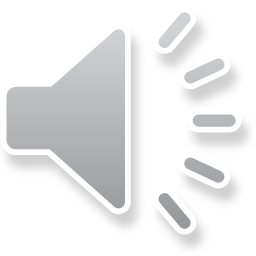 9
Conclusion:
Figure 2. 
Time-resolved spectra for pterin in borate buffer (pH 10.5) following 350 nm excitation. Ultrafast dynamics (left) and ground state recovery (top) normalized spectra in inset. Figure modified from reference 6.
Biomolecular Photodamage
6
3
7
1
Figure 5. Proposed electronic relaxation mechanism for anionic pterin, showing ultrafast population of all photophysically active states and their pathways to the ground state. Figure modified from ref. 6.
Acknowledgements and References:
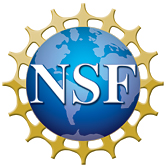 The authors acknowledge the CAREER program of the National Science Foundation (Grant No. CHE-1255084) for financial support.
Daubner, S. C.; Fitzpatrick, P. F. Pteridines. In Encyclopedia of Biological Chemistry Vol. 3; 2004; pp. 556–560.
2.  Galland, P.; Senger, H. Photochem. Photobiol. 1988, 48, 811–820.
3.  Blakley, R. L.; Benkovic, S. J. Folates and Pterins. Wiley-Interscience Publication, 1984.
4.  Lorente, C.; Thomas, A. H. Acc. Chem. Res. 2006, 39, 395–402.
5.  Serrano, M. P., et al, Free Radic. Biol. Med. 2016, 96, 418–431.
6.  DiScipio, R. M.; et al., Phys. Chem. Chem. Phys 2017, 19, 12720–12729.